Linguistique synchronique   -  L4ITLINS  -  année 2023-2024

Esempi di grafic novel italiani 
Dino Buzzati  -  considerato il primo (cronologicamente)
Poema a fumetti (1969) : lo scrittore italiano reinterpreta per immagini il mito di Orfeo ed Euridice in chiave erotica e moderna, inserito nella contemporaneità.
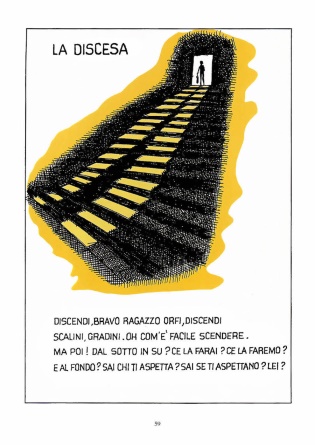 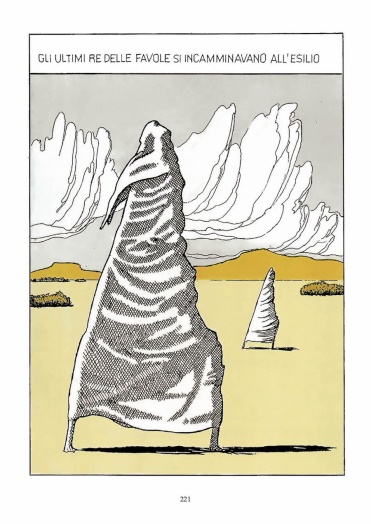 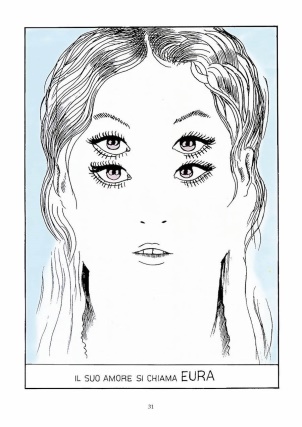 Linguistique synchronique   -  L4ITLINS  -  année 2023-2024
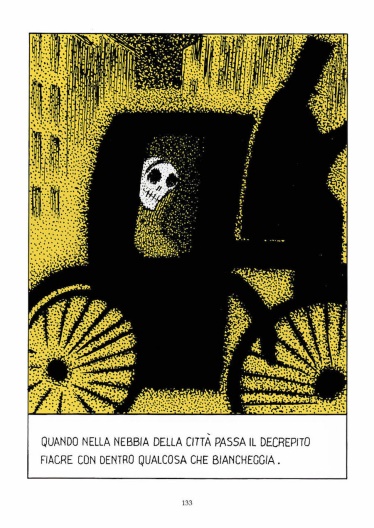 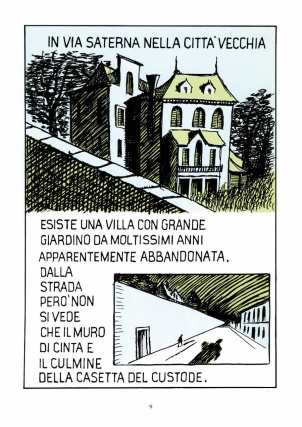 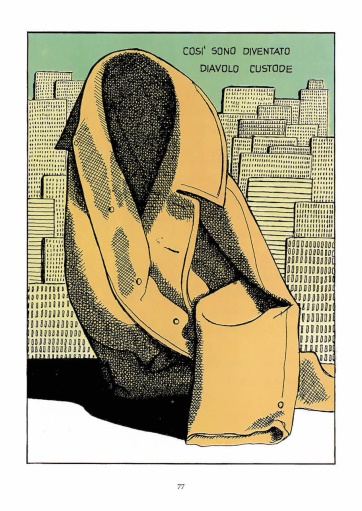 Linguistique synchronique   -  L4ITLINS  -  année 2023-2024
Stefano Benni (graphic novel del XXI)
La Storia del Capitano Quijote Patchwork (2010)
illustrazioni di Spartaco Ripa


Un incrocio tra le vicende comiche 
di Don Chisciotte (Cervantes) e 
quelle drammatiche di Moby Dick 
(Melville), ambientato in chiave 
fantascientifica, sul pianeta Terra, 
nell’anno 2156.
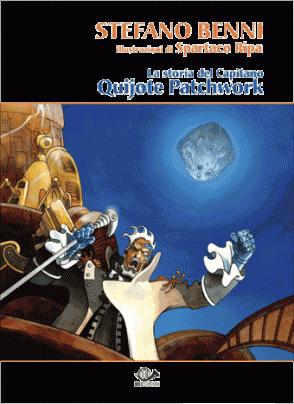 Linguistique synchronique   -  L4ITLINS  -  année 2019-2020
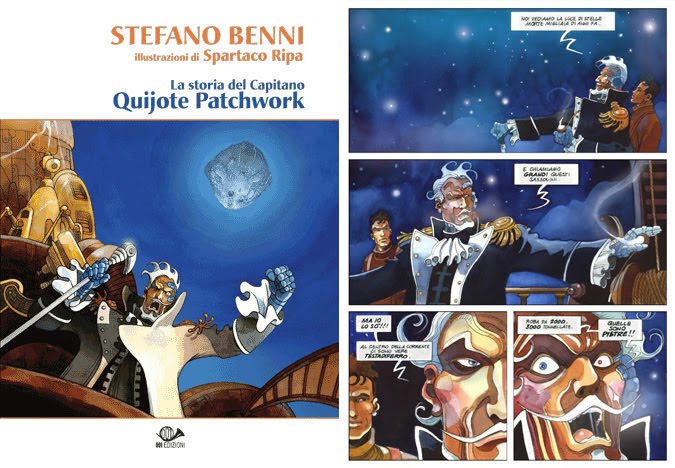 Zerocalcare (1983 - …)pseudonimo di Michele RechDimentica il mio nome, 2014Episodio autobiografico (morte della nonna) : fine dell’infanzia / adolescenza e inizio età matura, storia di tre generazioni (la nonna, la madre e lui).